Faktorizacija kvadratnog trinoma
Lidija Blagojević, prof. savjetnik
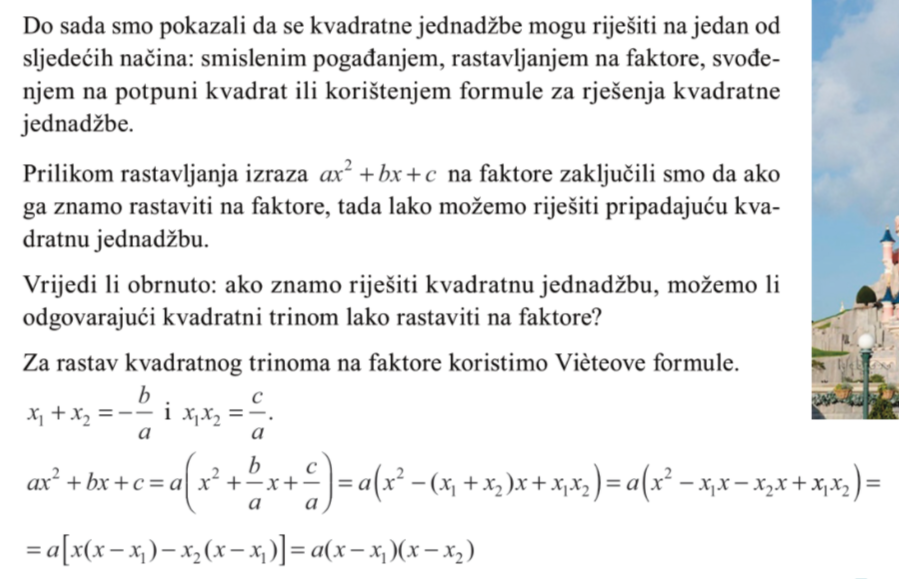 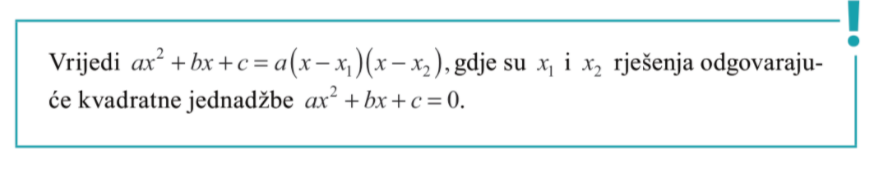 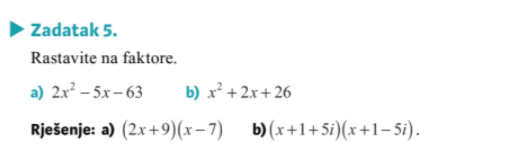 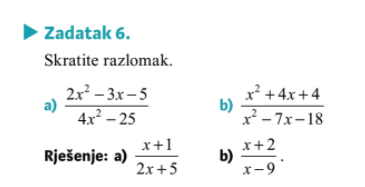 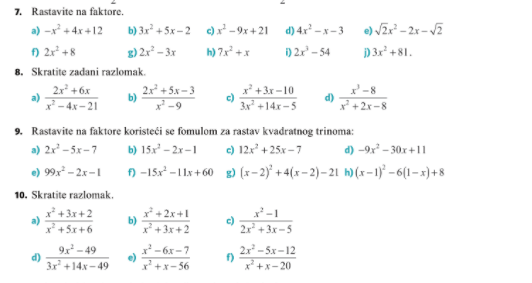 Dz 7 a, c, d
8. b, c
9. f, c
10. b, d